আজকের পাঠে সবাইকে স্বাগতম
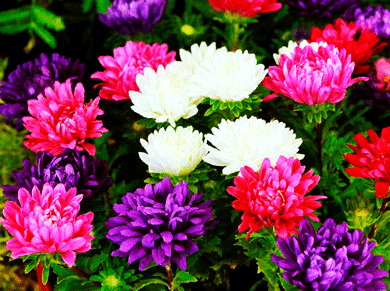 শিক্ষক পরিচিতি
নাজমা আক্তার
সহকারি শিক্ষক
নিয়ামতপুর সরকারি প্রাথমিক বিদ্যালয়
সদর,সুনামগঞ্জ
পাঠ পরিচিতি
শ্রেণিঃপঞ্চম
বিষয়ঃপ্রাঃবিজ্ঞান
অধ্যায়ঃ৯
পাঠশিরোনামঃবিজ্ঞান ও প্রযুক্তি
পাঠ্যাংশঃকৃষিতে প্রযুক্তি
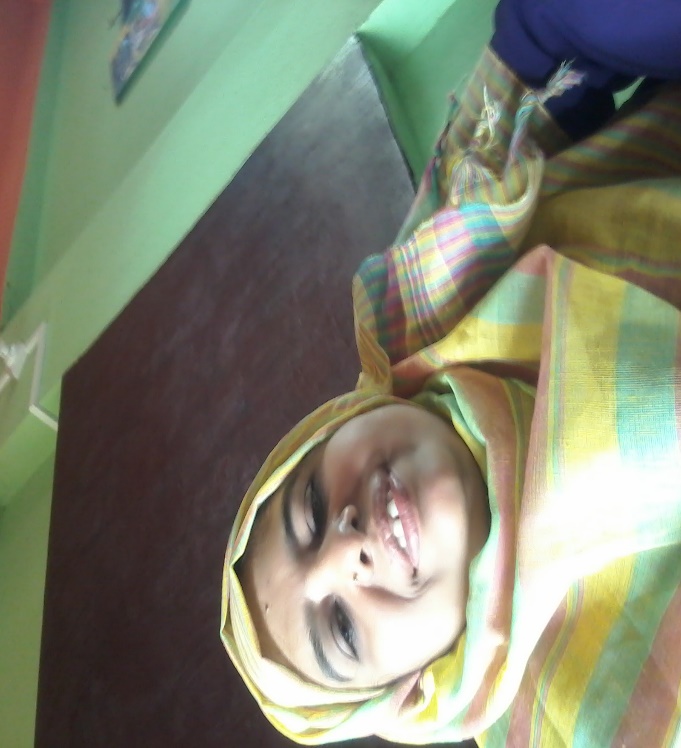 শিখন ফল
পাঠ শেষে শিক্ষার্থীরা যা শিখবে-
১০ .২.১ প্রযুক্তির বিকাশ ও ব্যাবহারের মাধ্যমে জীবনযাপনের মান উন্নয়নের বর্নণা করতে পারবে।
এসো আমরা একটি ভিডিও দেখি
পূর্ব পাঠ নিয়ে আলোচনা
বিজ্ঞান কী?
বিজ্ঞান হলো বিশেষ জ্ঞান যা প্রাকৃতিক ঘটনাকে ব্যাখ্যা এবং বর্নণা করে।
এসো কিছু ছবি দেখি
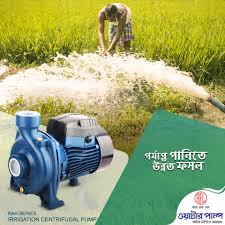 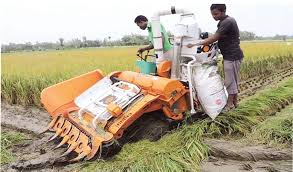 ধান কাটার মেশিন
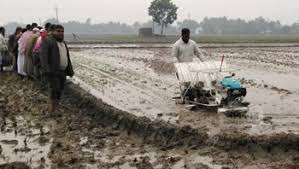 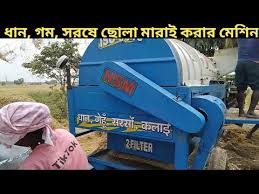 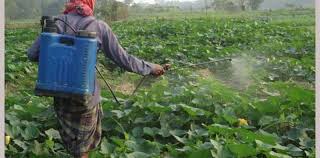 ট্রাক্টর
কীটনাশক
পাঠ ঘোষনাঃ
বিজ্ঞান ও প্রযুক্তি
পাঠঃ২-কৃষিতে প্রযুক্তি
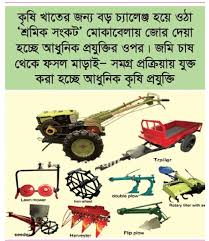 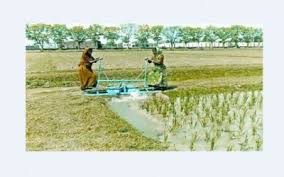 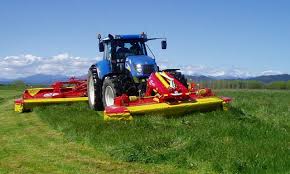 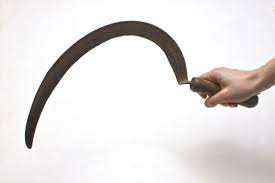 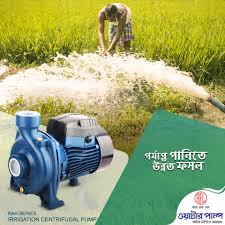 কৃষি প্রযুক্তি
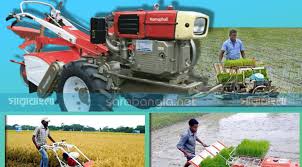 যন্ত্র বা কৌশল ব্যাবহার করে পরিবেশ নিয়ন্ত্রণ ও প্রয়োজনীয়
কাজ সম্পাদন করাই হলো কৃষি প্রযুক্তি।
কৃষি প্রযুক্তির প্রকারভেদ কয়টি?
৩টি
যেমনঃ১।যান্ত্রিক প্রযুক্তি
২।রাসায়নিক প্রযুক্তি
৩।জৈব প্রযুক্তি
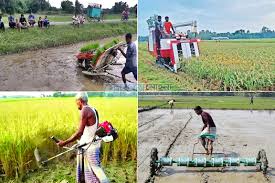 যান্ত্রিক প্রযুক্তিঃ
কৃষি কাজে যে সকল যন্ত্র সমূহ ব্যবহার করা হয়,সেগুলো হলো কৃষির
যান্ত্রিক প্রযুক্তি।
এই সব যন্ত্রপাতি মানুষ্কে স্বল্প সময়ে অধিক খাদ্য উৎপাদনে সাহায্য করেছে।
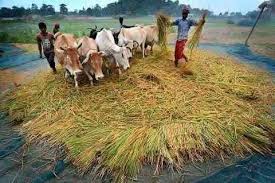 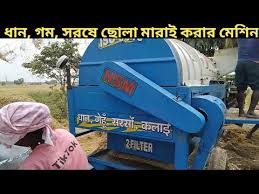 কৃষিতে যান্ত্রিক প্রযুক্তি
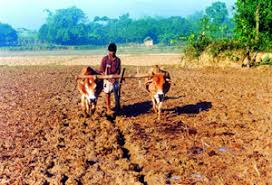 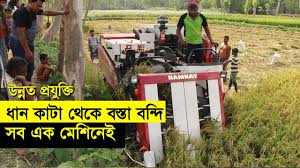 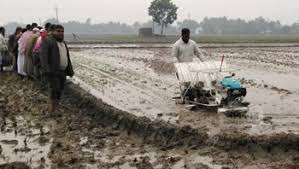 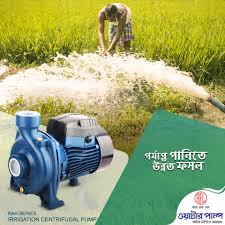 কৃষিতে প্রযুক্তি
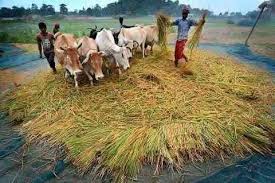 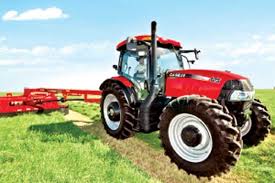 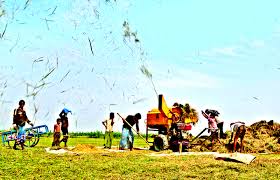 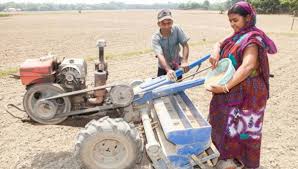 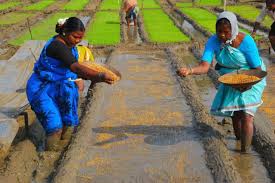 কৃষি প্রযুক্তি ,বীচ বপন
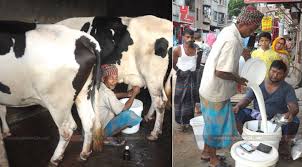 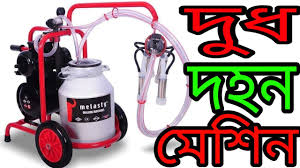 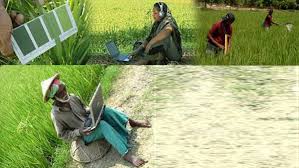 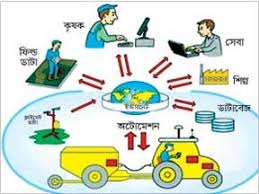 কৃষি প্রযুক্তির কারণে অধিক খাদ্য উৎপাদন
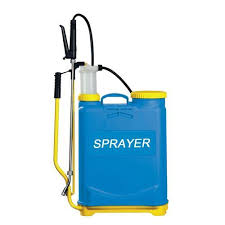 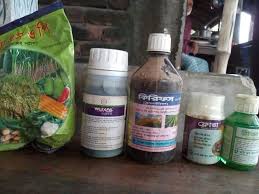 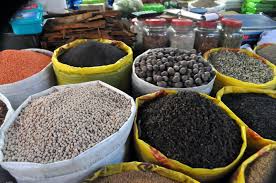 কৃষিতে প্রযুক্তি
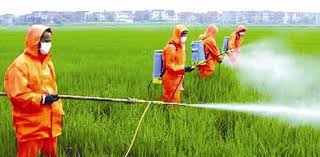 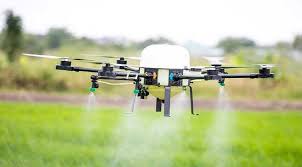 রাসায়নিক প্রযুক্তি
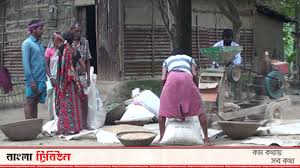 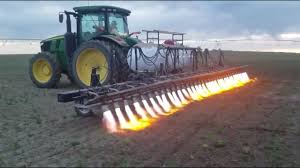 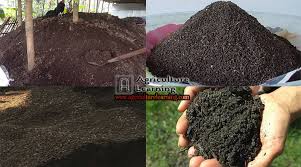 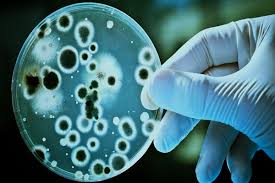 জৈব প্রযুক্তি
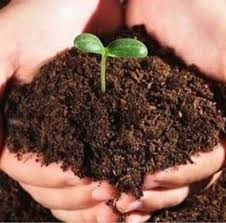 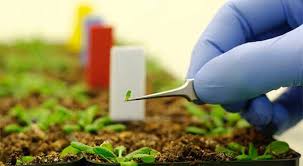 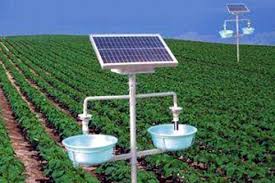 জৈব প্রযুক্তি
পাঠ্য বই সংযোগ
পৃষ্টা নং-৬৫ 
মনোযোগ দিয়ে পড়
প্রশ্নোত্তর লিখ
১।সেচ পাম্প কোন ধরনের কৃষি প্রযুক্তি?
সেচ পাম্প যান্ত্রিক কৃষি প্রযুক্তি।
২।জৈব প্রযুক্তি কী?
মানুষের কল্যাণে নতুন কিছু উৎপাদনে জীবের ব্যবহারই হলো জৈব প্রযুক্তি।যেমন-জৈব প্রযুক্তির মাধ্যমে বিশেষ বৈশিষ্ট্য সম্পন্ন উদ্ভিদ সৃষ্টি করা হচ্ছে,যার ফলে অধিক ফসল উৎপাদনে সহায়তা করছে।
.৩কৃষিতে ব্যবহৃত ৩টি রাসায়নিক প্রযুক্তির নাম লেখ।
কৃষিতে ব্যবহৃত রাসায়নিক প্রযুক্তির নাম হলো-কীটনাশক  স্প্রে -মেশিন,কীটনাশক সার,কীটনাশক ছিটানোর ড্রোন।
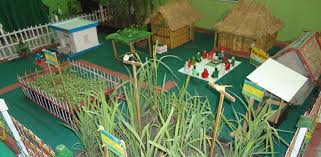 বাড়ির কাজ
কৃষি প্রযুক্তির ব্যবহার কীভাবে খাদ্য উৎপাদনে সাহায্য করছে?
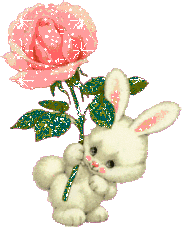 ধন্যবাদ সবাইকে